Autonomous Navigation for Flying RobotsLecture 2.1:Recap on Linear Algebra
Daniel Cremers
Technische Universität München
Notation
Scalar

Vector

Matrix
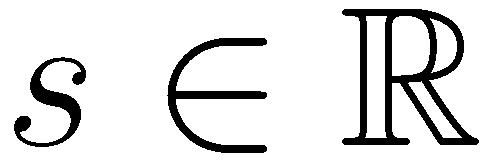 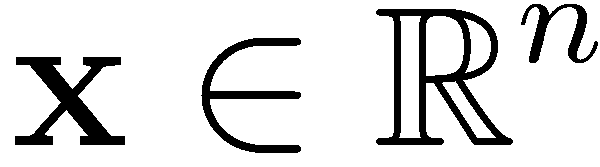 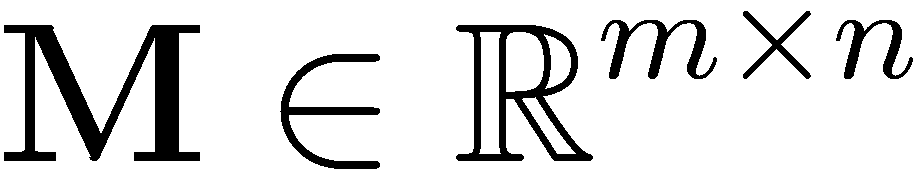 Autonomous Navigation for Flying Robots
Daniel Cremers
2
Vectors
Vector and its coordinates






A vector represents a point in n-dimensional space
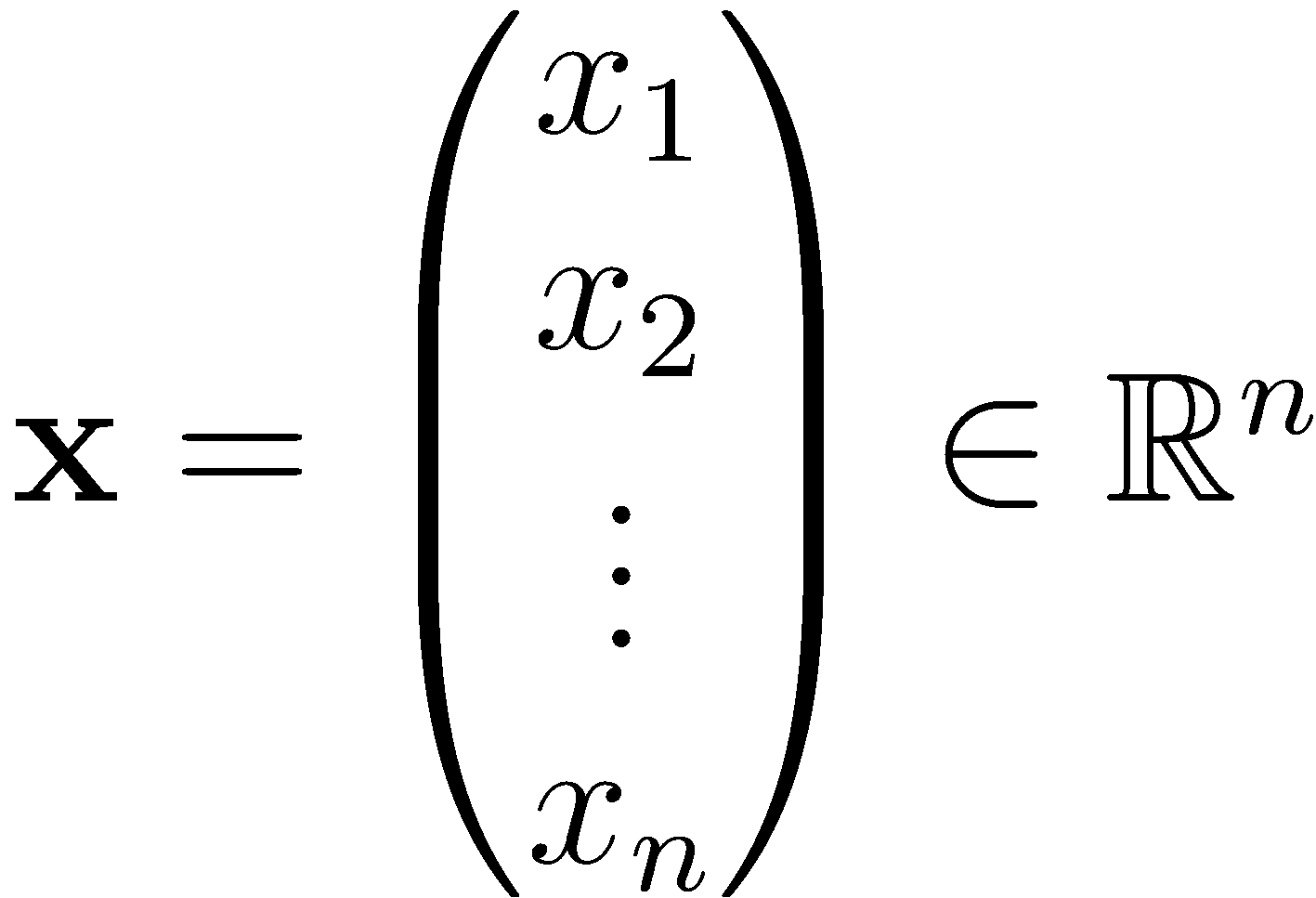 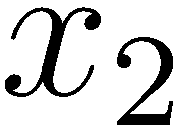 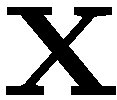 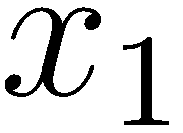 Autonomous Navigation for Flying Robots
Daniel Cremers
3
Operations on Vectors
Scalar multiplication
Addition/subtraction
Length
Normalized vector
Dot product
Cross product
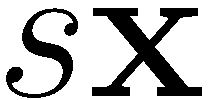 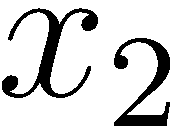 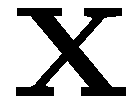 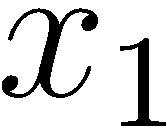 Autonomous Navigation for Flying Robots
Daniel Cremers
4
Operations on Vectors
Scalar multiplication
Addition/subtraction
Length
Normalized vector
Dot product
Cross product
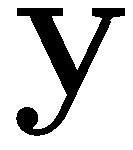 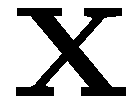 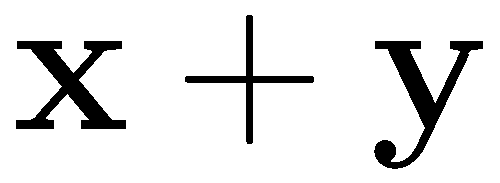 Autonomous Navigation for Flying Robots
Daniel Cremers
5
Operations on Vectors
Scalar multiplication
Addition/subtraction
Length
Normalized vector
Dot product
Cross product
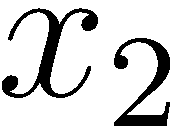 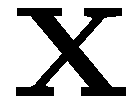 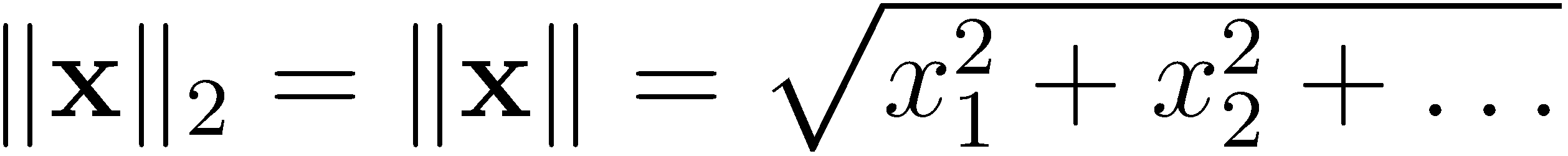 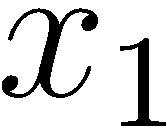 Autonomous Navigation for Flying Robots
Daniel Cremers
6
Operations on Vectors
Scalar multiplication
Addition/subtraction
Length
Normalized vector
Dot product
Cross product
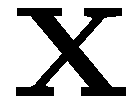 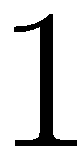 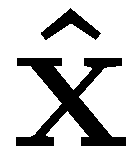 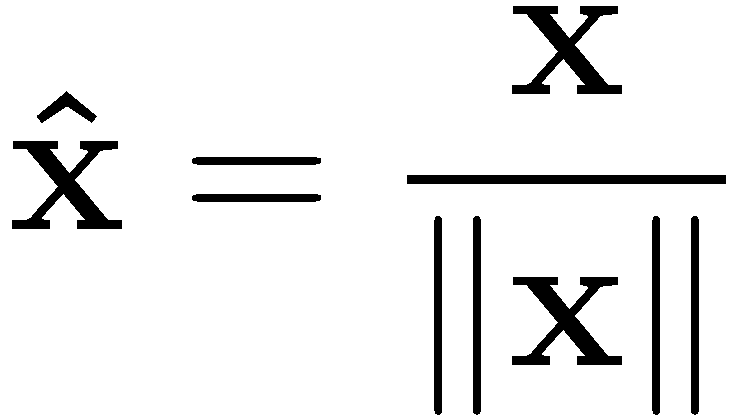 Autonomous Navigation for Flying Robots
Daniel Cremers
7
Operations on Vectors
Scalar multiplication
Addition/subtraction
Length
Normalized vector
Dot product
Cross product

       are orthogonal if
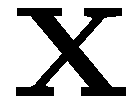 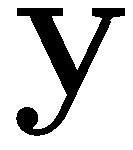 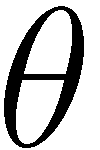 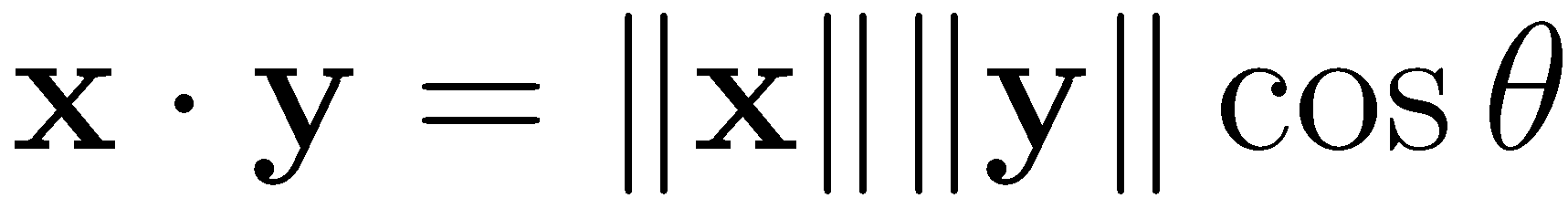 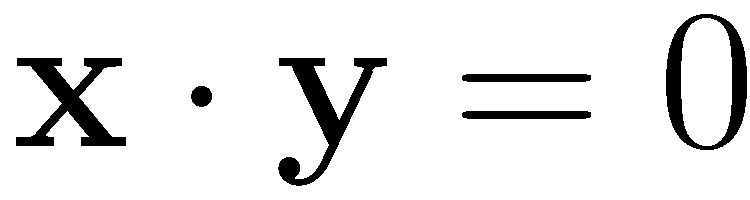 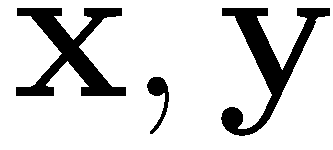 Autonomous Navigation for Flying Robots
Daniel Cremers
8
Operations on Vectors
Scalar multiplication
Addition/subtraction
Length
Normalized vector
Dot product
Cross product
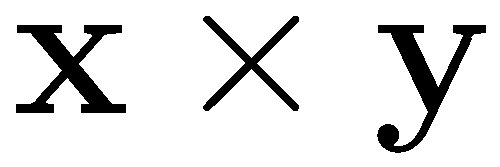 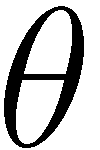 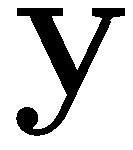 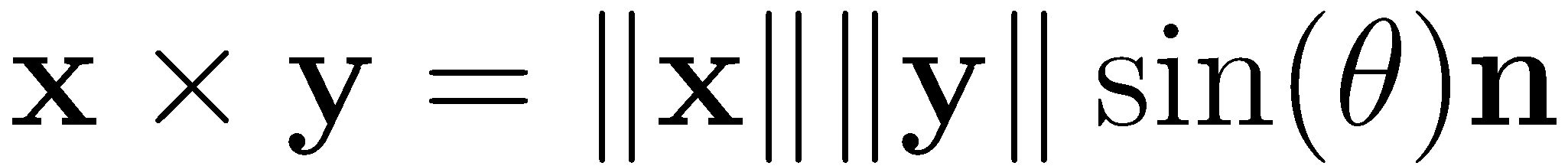 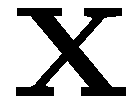 Autonomous Navigation for Flying Robots
Daniel Cremers
9
Cross Product
Definition


Matrix notation



Verify that
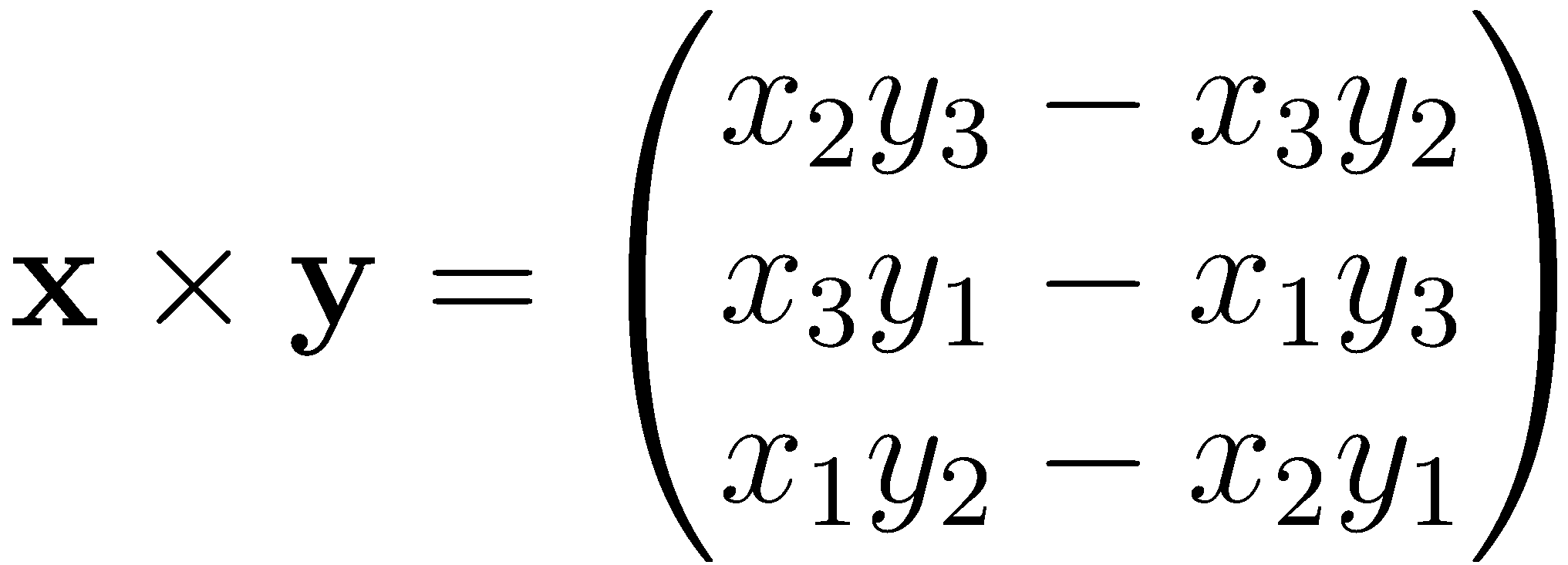 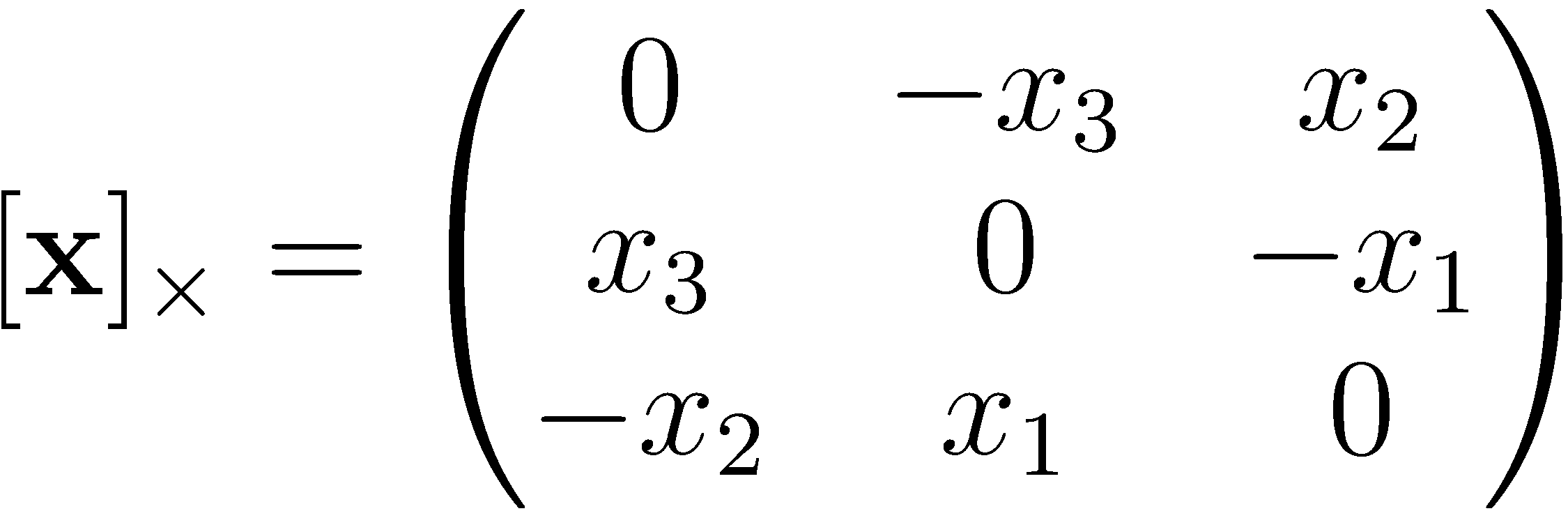 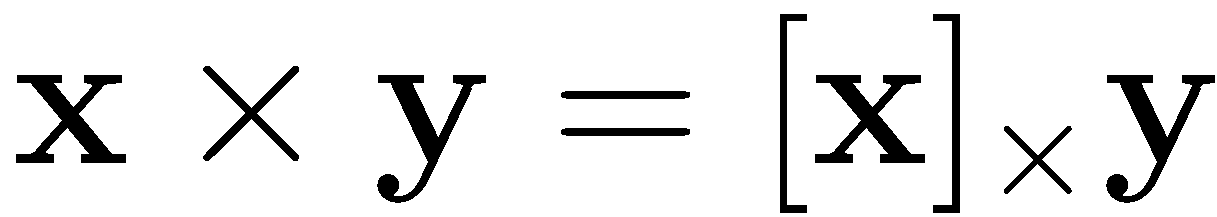 Autonomous Navigation for Flying Robots
Daniel Cremers
10
Matrices
Rectangular array of numbers





First index refers to row
Second index refers to column
rows   columns
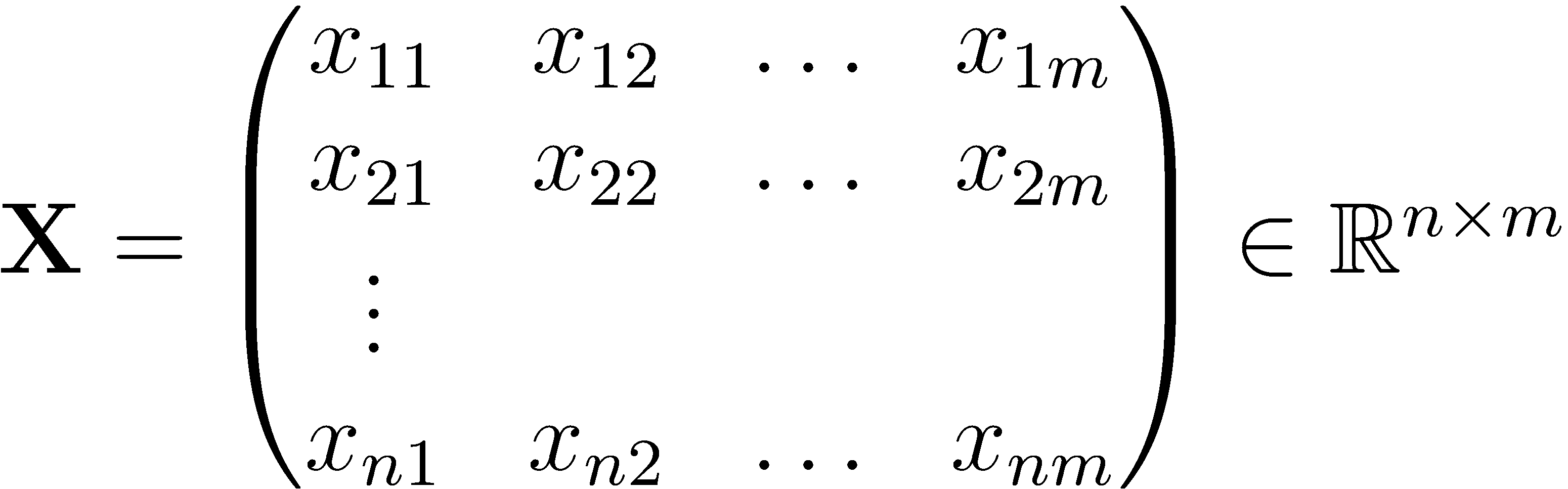 Autonomous Navigation for Flying Robots
Daniel Cremers
11
Types of Matrices
Square matrix
Diagonal matrix
Upper and lower diagonal matrix
Symmetric matrix
Skew-symmetric matrix
(Semi-)positive definite matrix
Orthogonal matrix
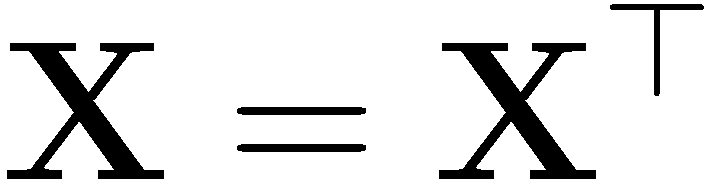 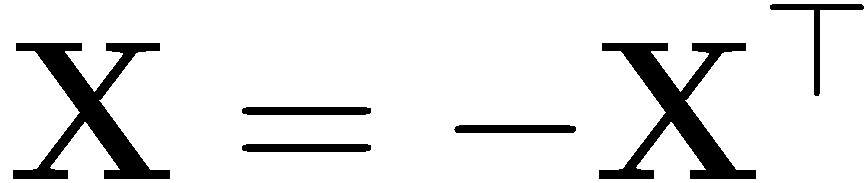 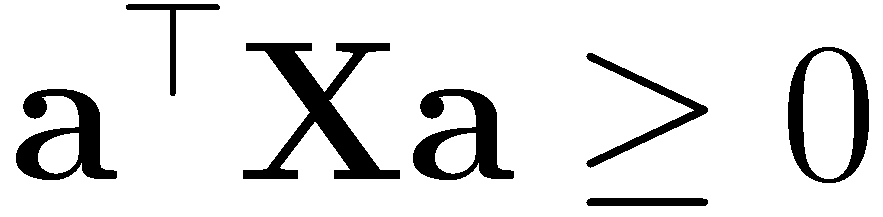 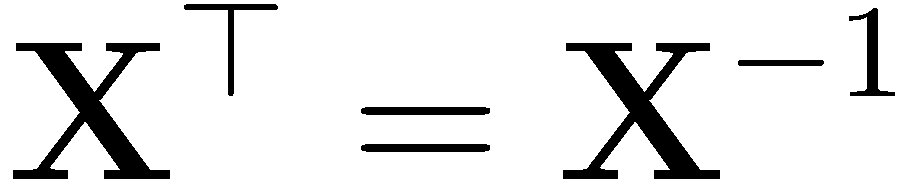 Autonomous Navigation for Flying Robots
Daniel Cremers
12
Operations on Matrices
Matrix-vector multiplication
Matrix-matrix multiplication
Inverse
Transpose
Singular value decomposition
Eigendecomposition (eigenvalues and eigenvectors)
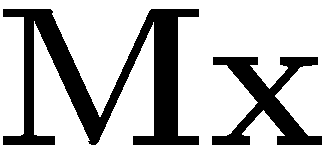 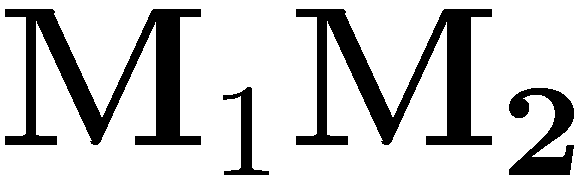 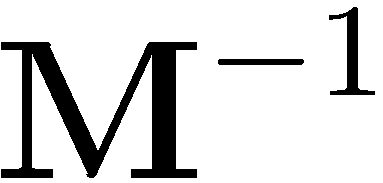 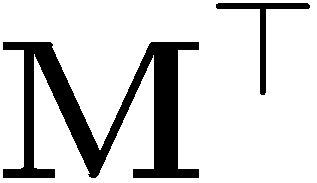 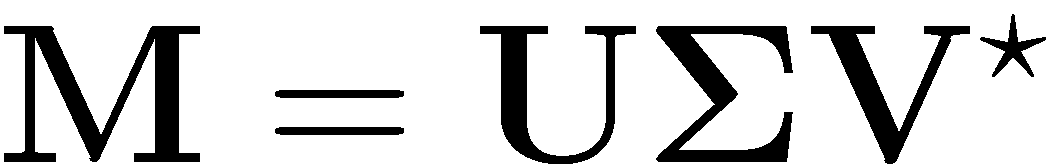 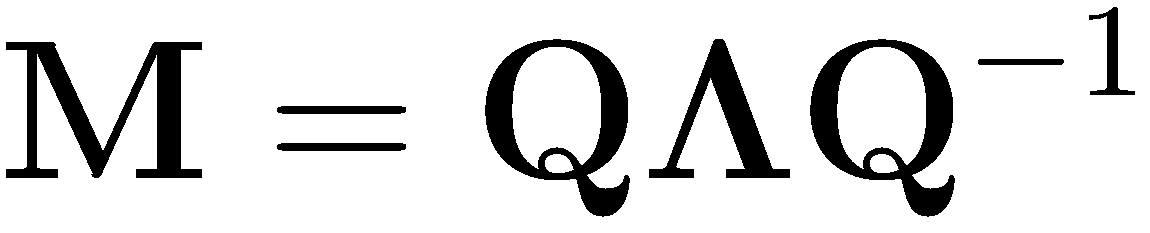 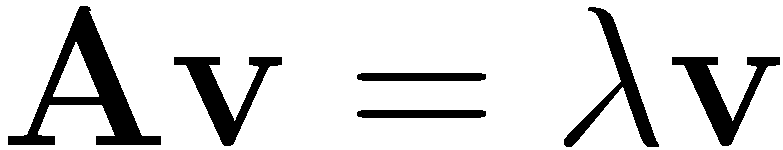 Autonomous Navigation for Flying Robots
Daniel Cremers
13
Lessons Learned
Notation used in this course
Scalars, vectors, matrices
Most important operations

Next video: 2D and 3D geometry
Autonomous Navigation for Flying Robots
Daniel Cremers
14